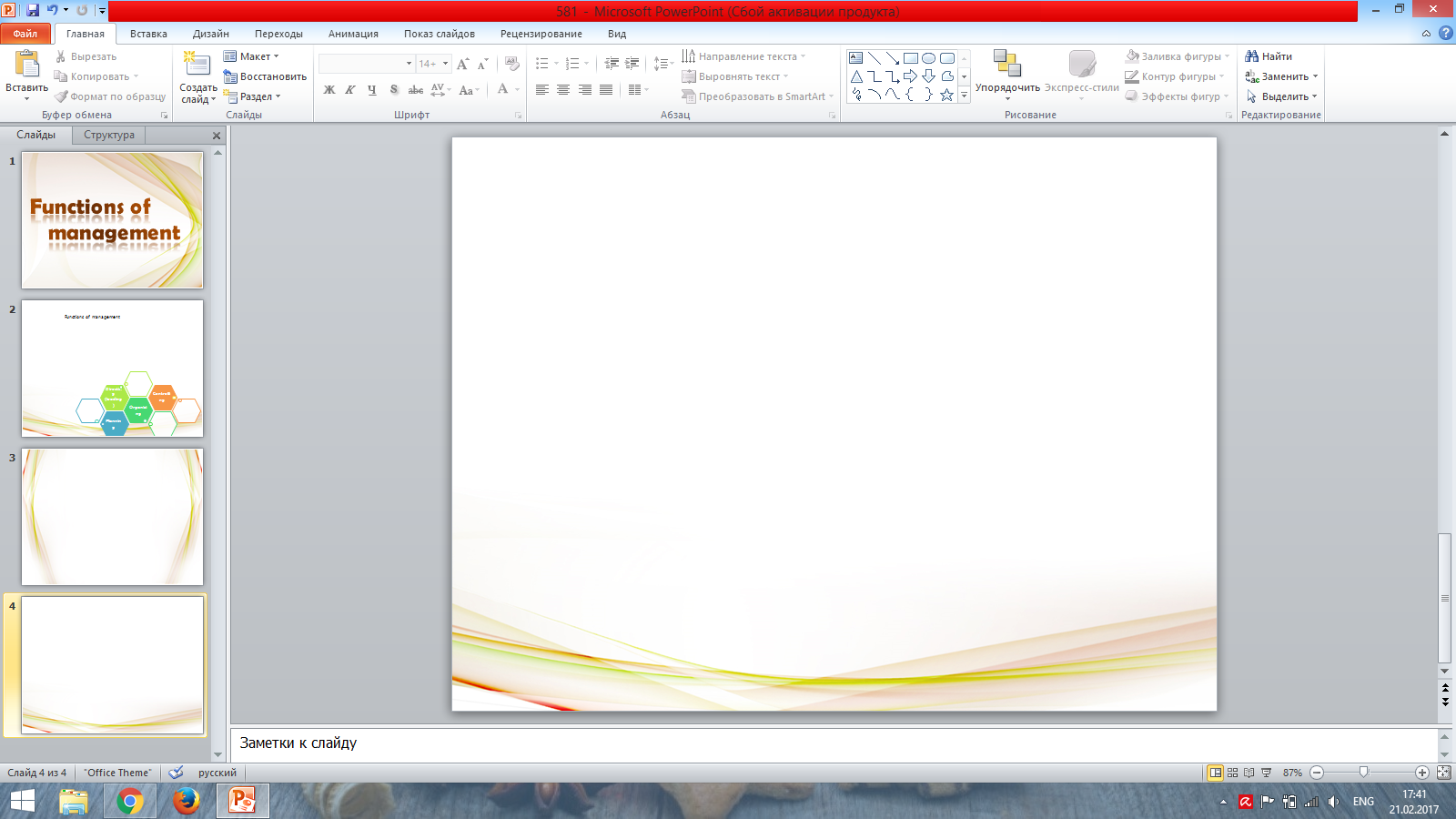 Functions 
of 
management
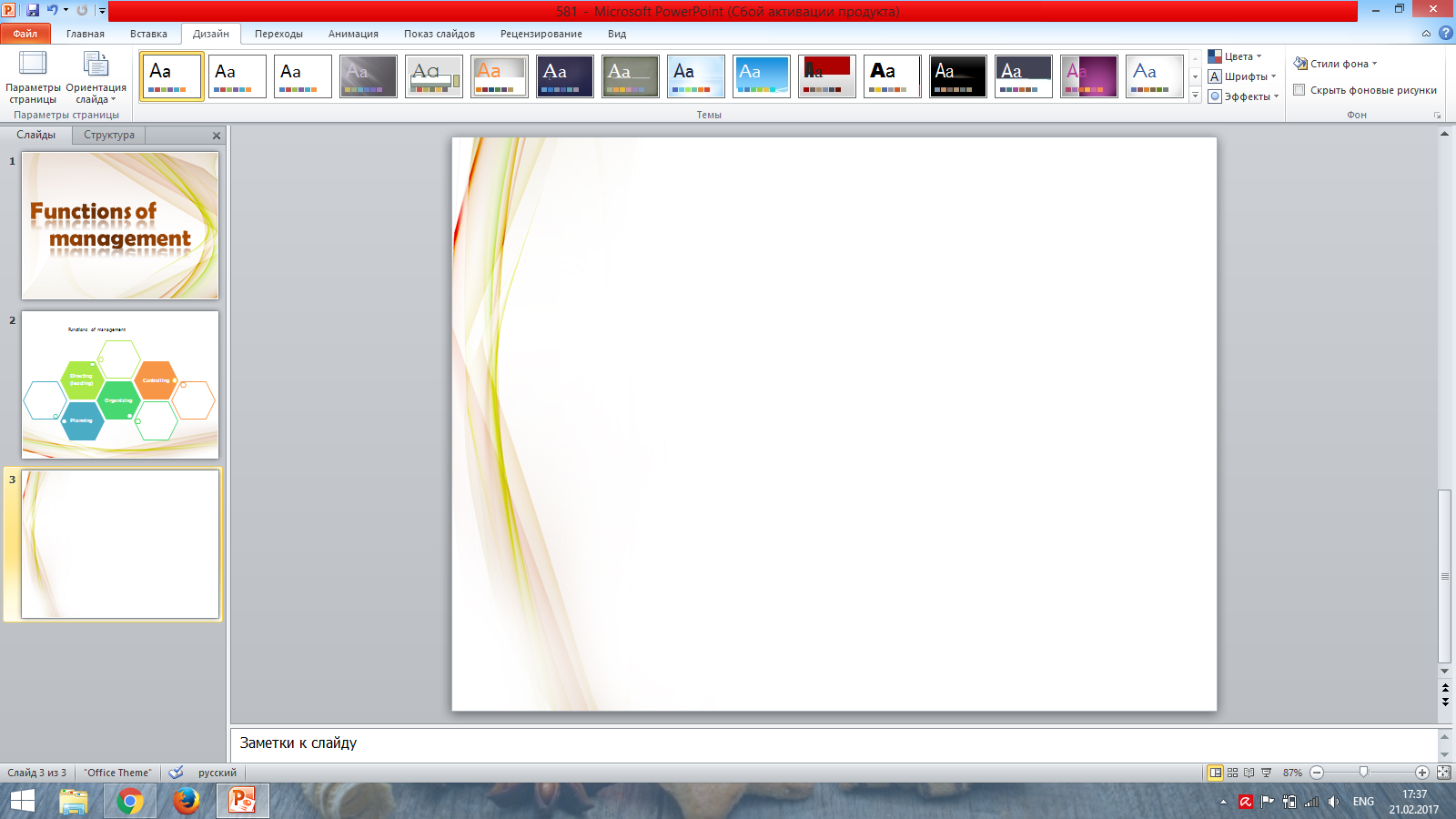 Planning functions 
of management
Operational
Planning is the function of management that 
involve setting objectives and determining a 
course of action for achieving these objectives.
Tactical
Strategic
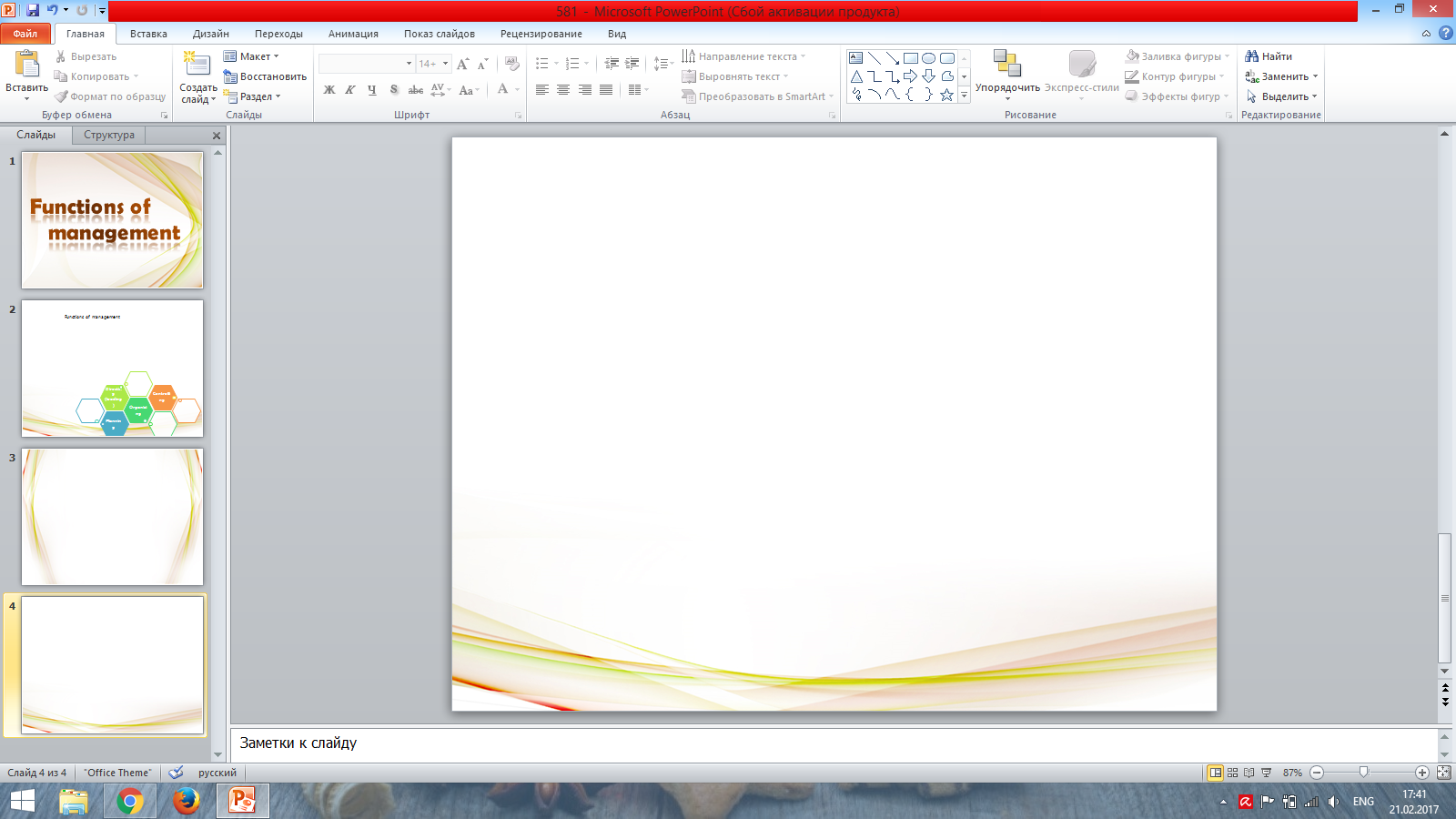 Organizing functions 
of management
Organizing is the function of management that 
involves developing an organizational structure and allocating human resources  to ensure the accomplishment of objectives.
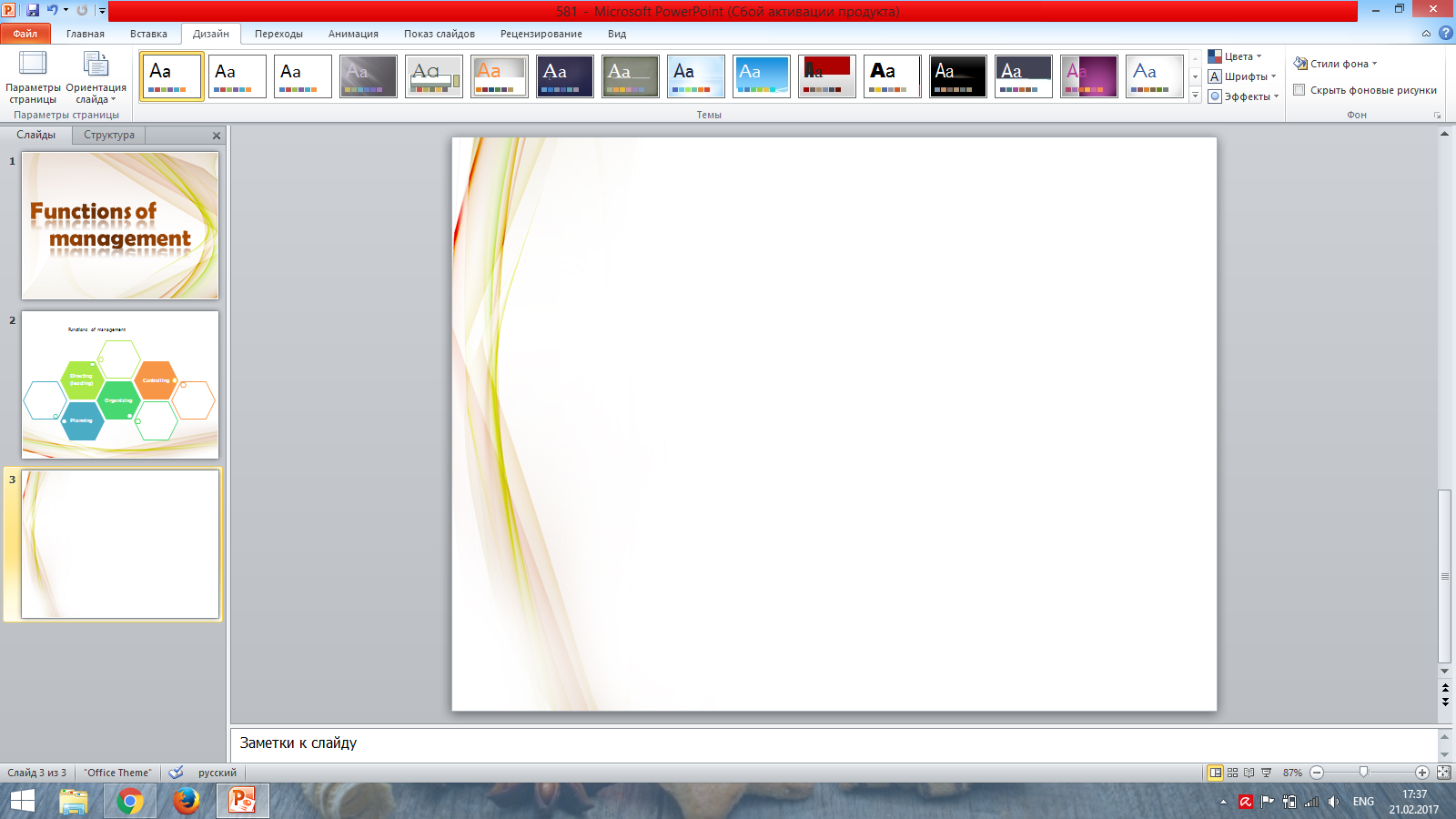 Directing (leading) 
functions of management
Leading involves influencing others toward 
the attainment of organizational objectives. 
Effective leading requires the manager to 
motivate subordinates, communicate 
affectively and affectively use power.
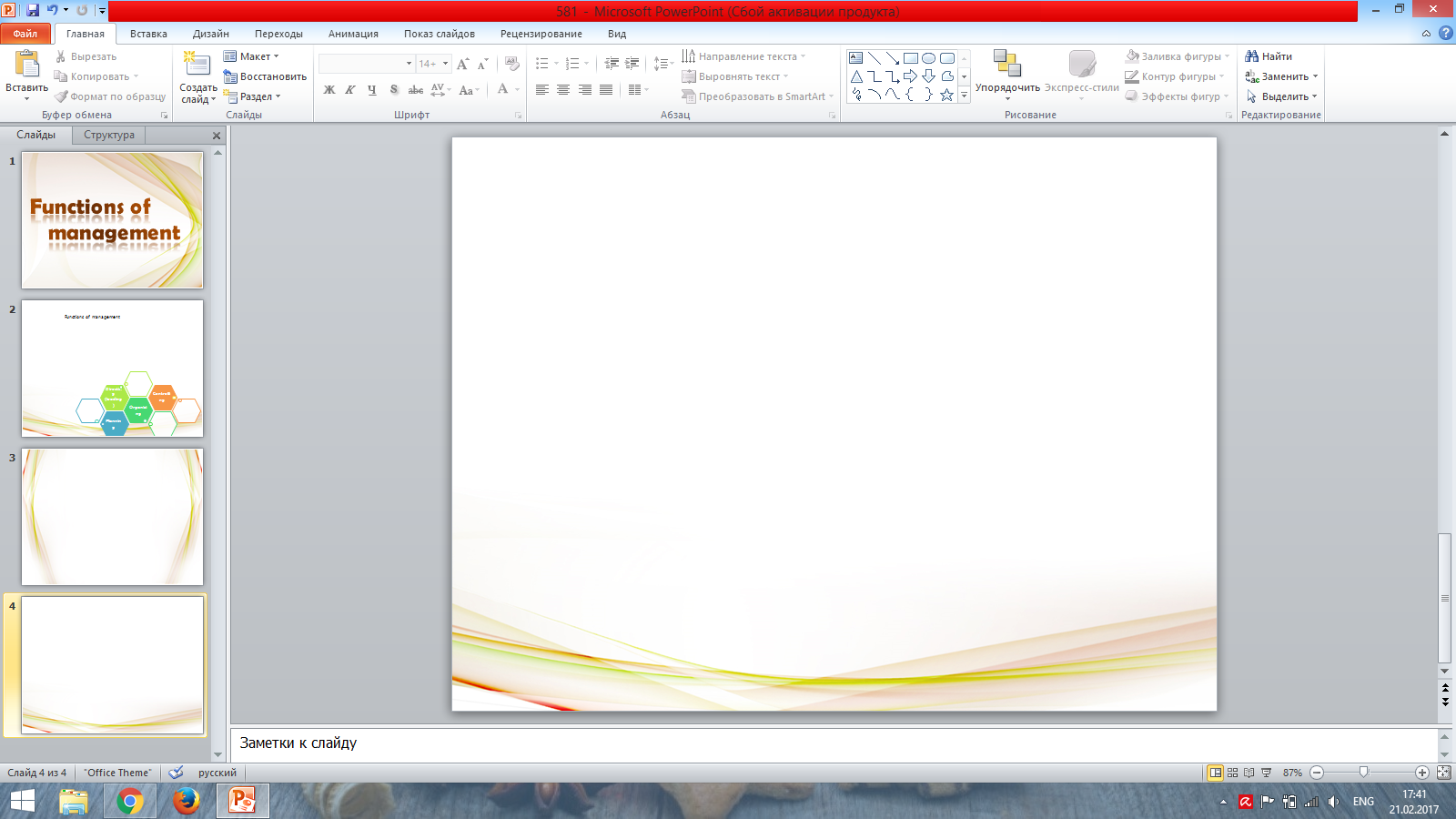 Controlling functions 
of management
Controlling  involves ensuring that performance does not deviate from standards.
Controlling consist of three steps, which 
include establishing actual performance 
against standards and taking corrective 
action when necessary.
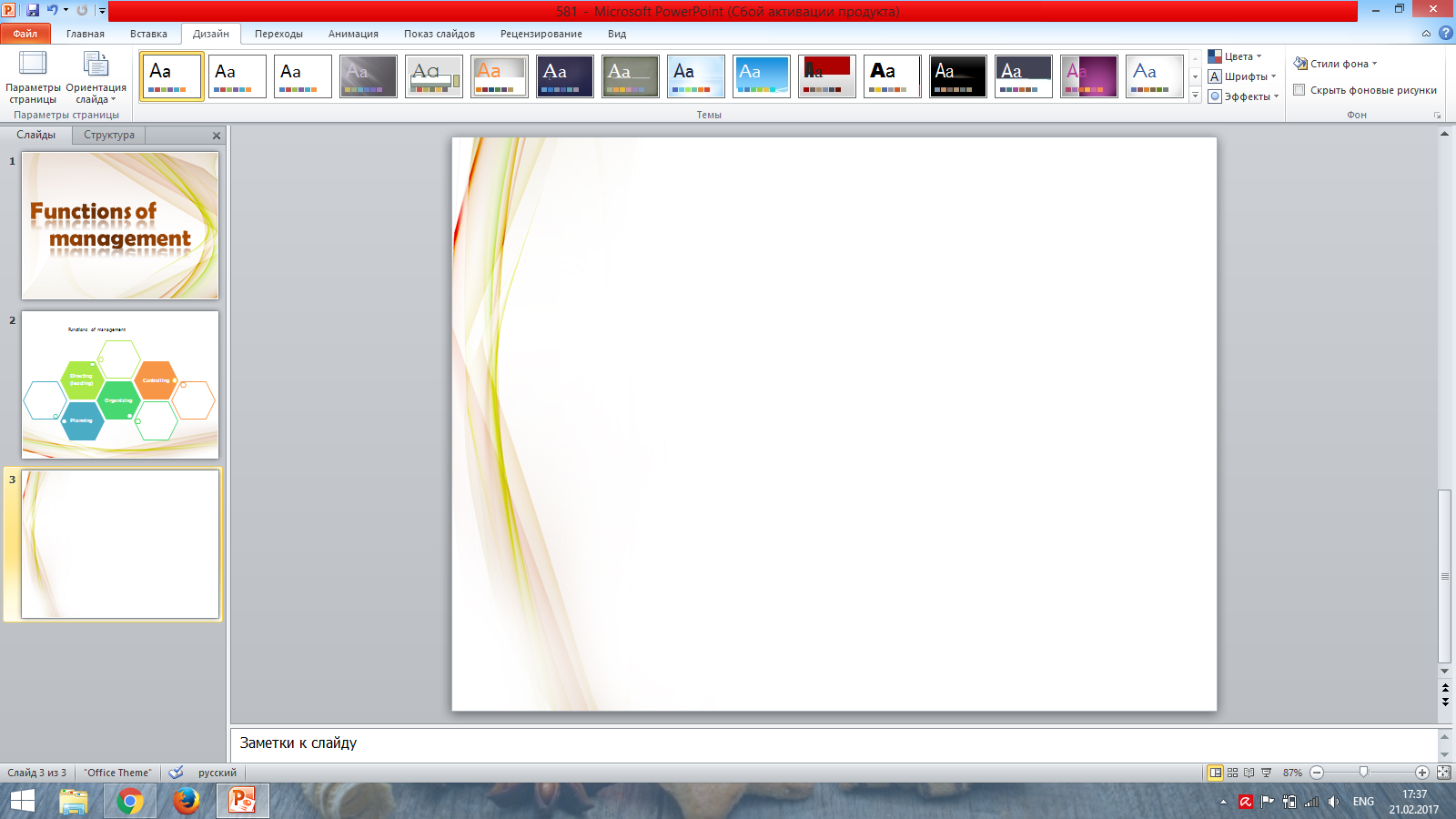 Motivating functions 
of management
Motivating - is the process of encouraging 
workers to high-performance activities to meet their needs and achieve organizational goals.
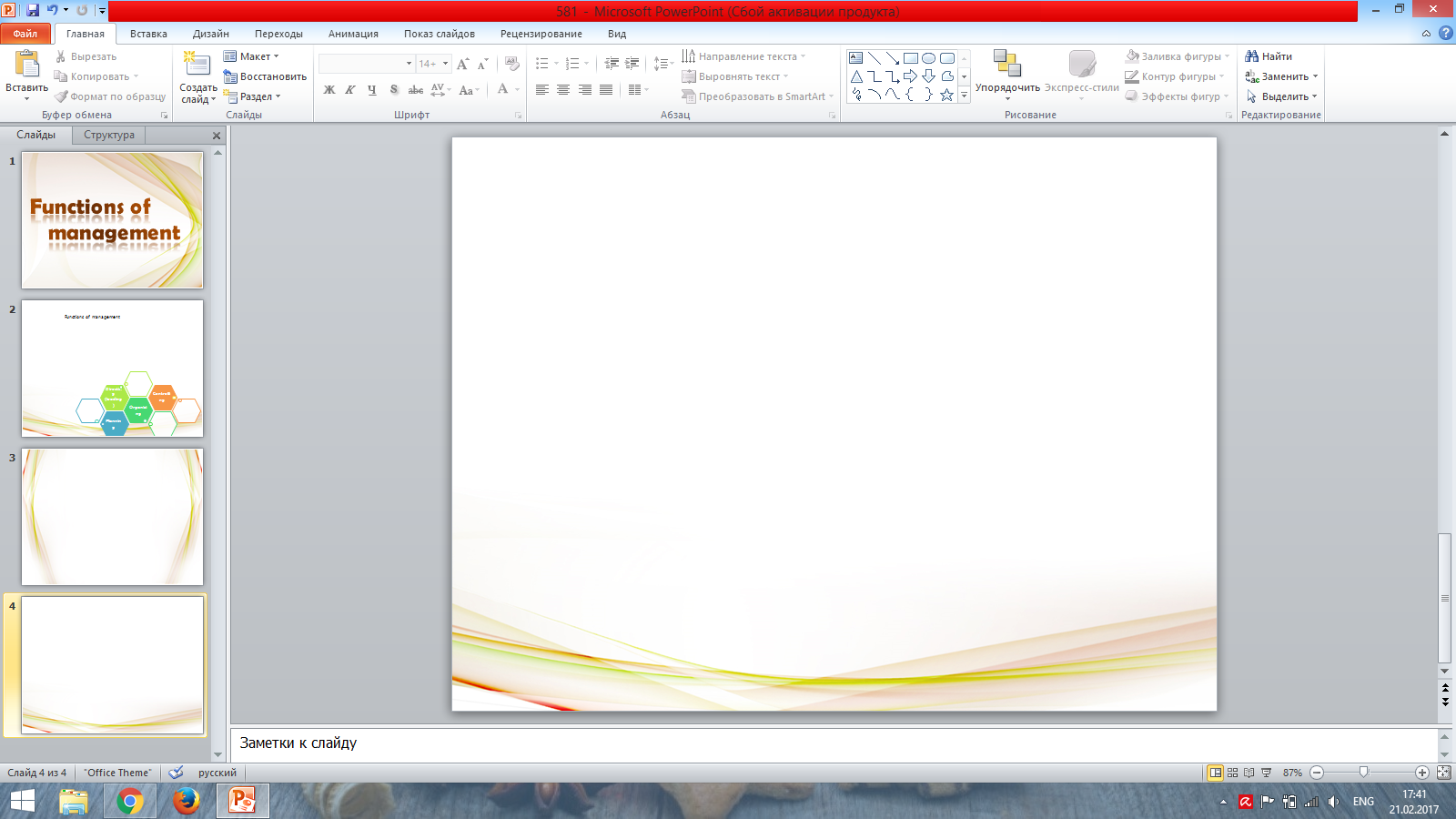 Coordinating functions 
of management
Coordinating as a functions of management is a process aimed at ensuring proportional and 
harmonious development of the various parties (industrial, technical, financial.)
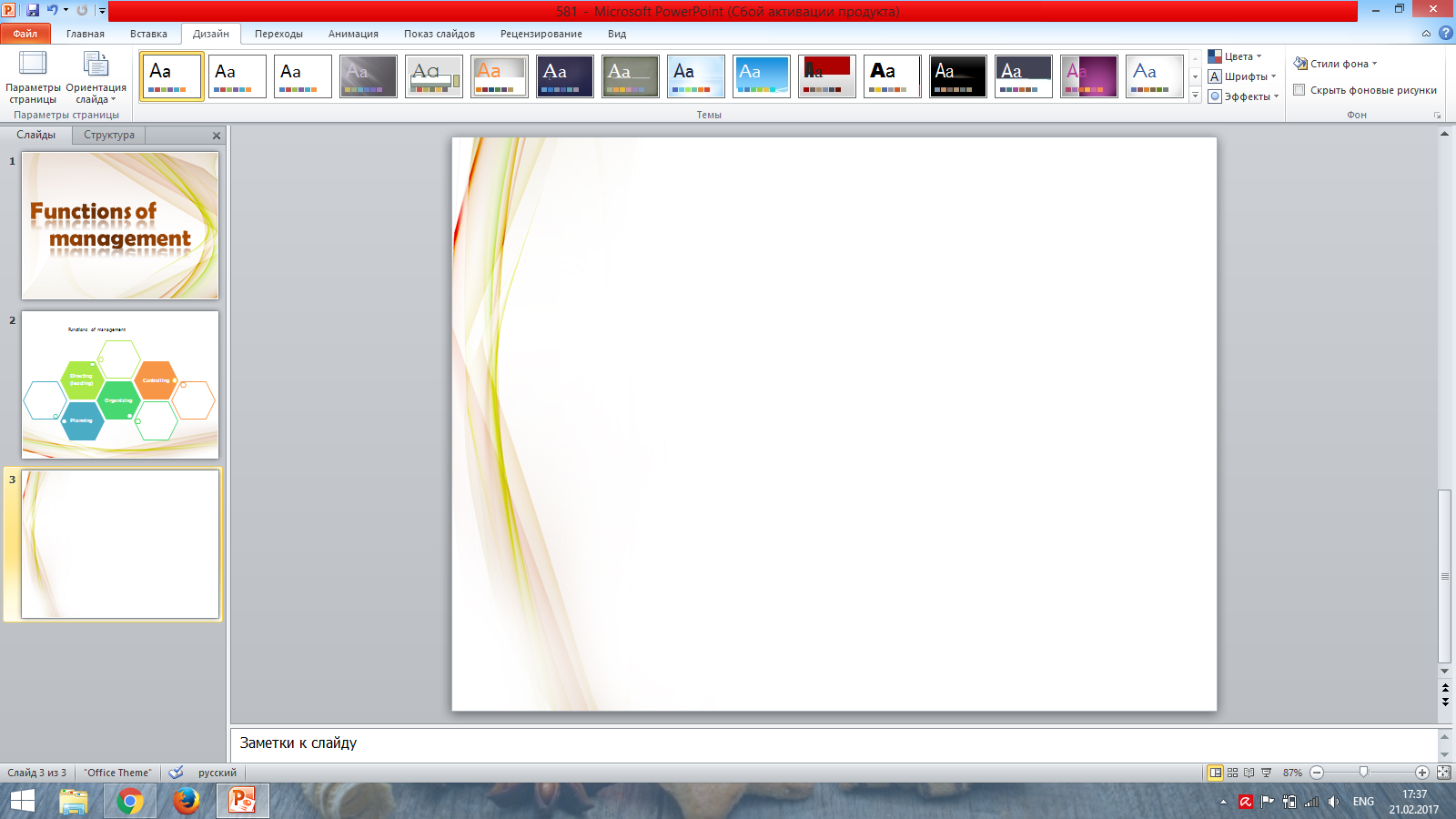 Regulating functions 
of management
Regulating – a kind of administrative work, the aim of which is to overcome the  contradiction between organization and disorganization, 
procedures and factors that violate order.